How can I revise effectively?
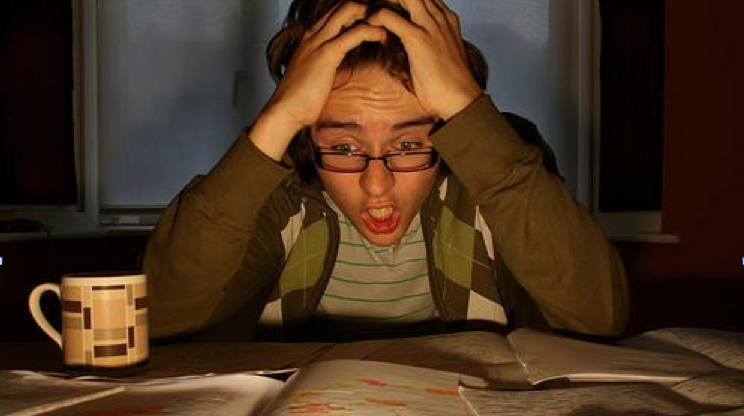 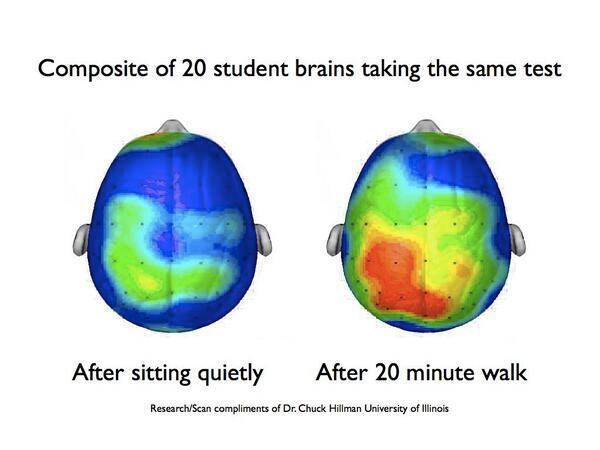 2
Your brain - 2% total body weight 
- and yet it receives 20% of body’s blood supply
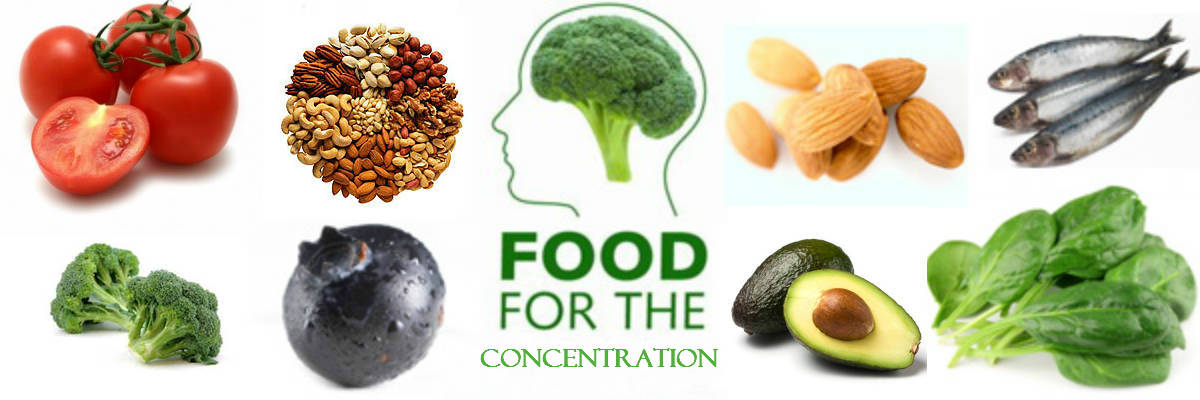 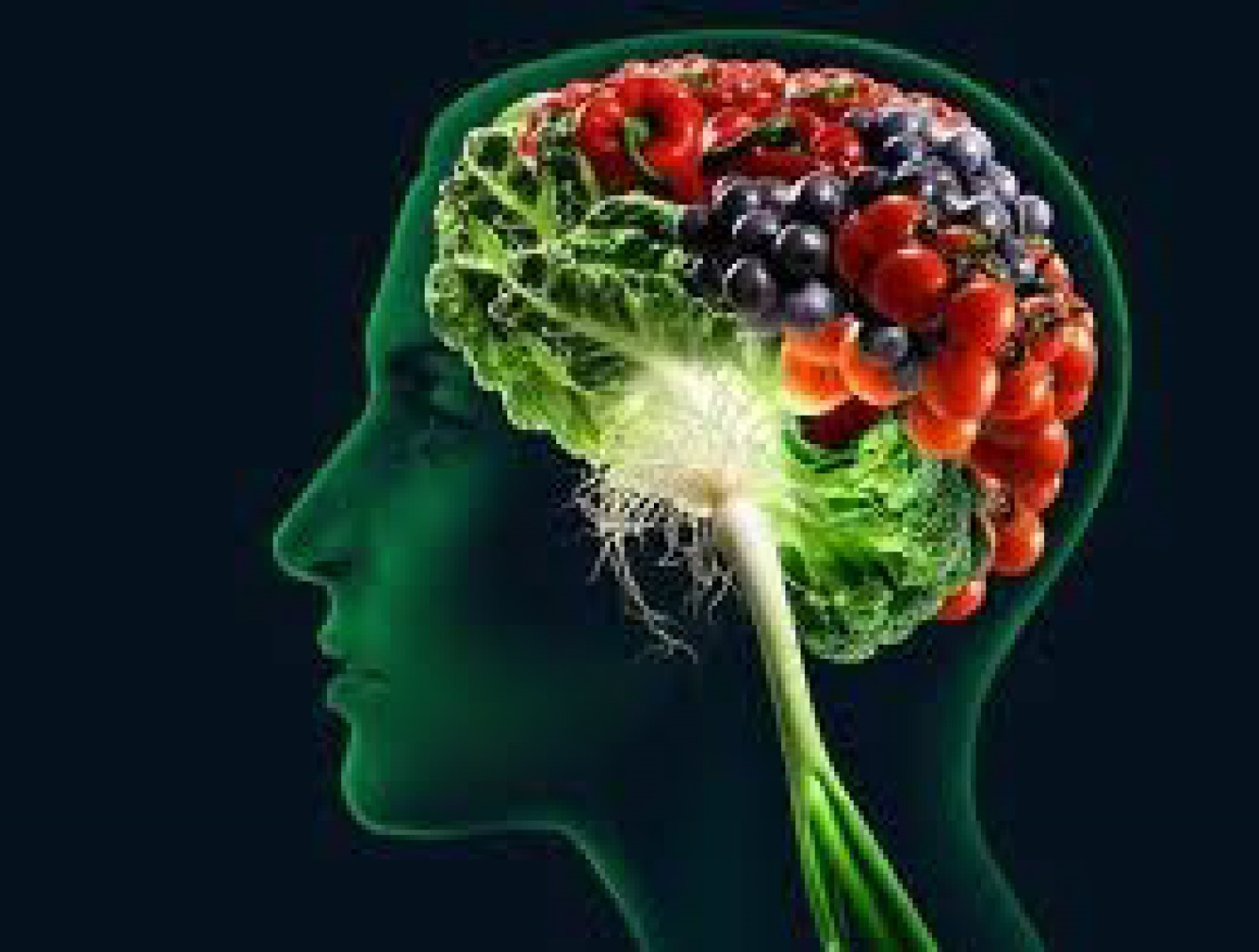 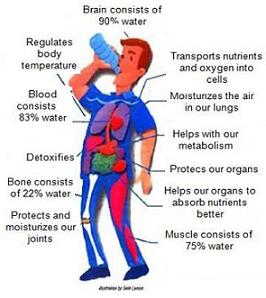 Drink 6-8 glasses a day
Fill a bottle in the morning and keep it with you
Cut down on: caffeinated drinks 
fizzy drinks
energy drinks
Signs of dehydration

Tiredness
Sluggish thinking
Concentration issues
Short term memory loss 
Head ache
Moody
Craving caffeine and sugar
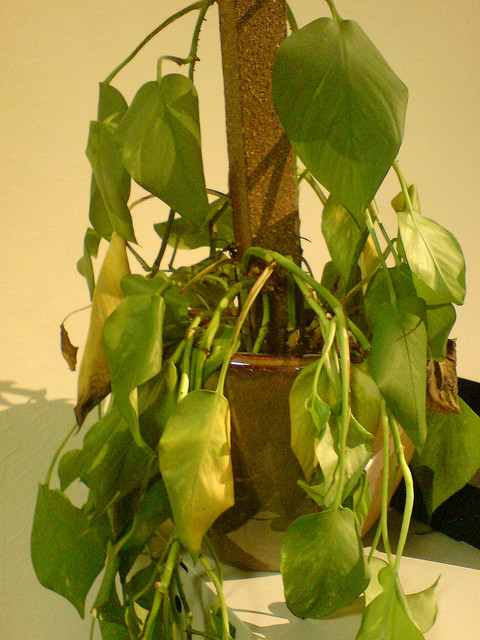 Sleep
Consolidates memory!
Aides memory process
Reduces stress hormones
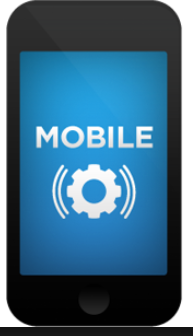 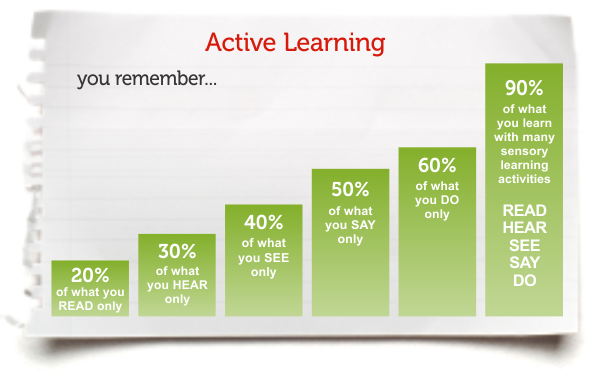 7
8
So how can this workshop move beyond 20 percent student retention?
Your focus
Use the Memory maps - write on them, make them yours
Talk to each other during the breaks
Walk in your breaks/snacks/water
PEQs
Active Revision starts with active consolidation
Reading through your notes to check understanding and using multiple sources of information/1-1s/study buddy to find answers to things that you don’t fully understand.
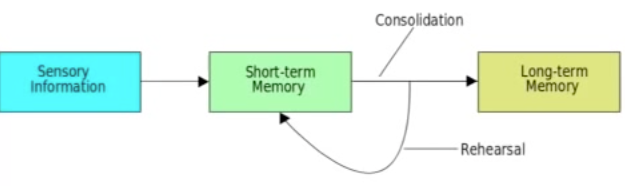 Active Revision
Summarise the information: memory cards, memory maps 
 Revisit on a daily basis.
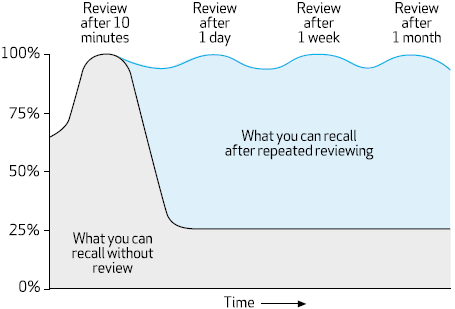 Active Revision
Practise papers (timed)
Practise topics (evaluate your weaknesses)
Practise timed essays
Practise with a study buddy
Examiner’s feedback
Do not write outside the prescribed box, use additional pages in booklet and identify clearly which part of the question you are continuing.
Quality of written communication (“good English and orderly presentation”)
Handwriting
Spelling
Advice from Revision Guide
“Candidates tend to penalise themselves unnecessarily when they misread questions, either because they read them too quickly or too superficially.  It is essential that candidates appreciate the precise meaning of each word in the question if they are to be successful in producing concise, relevant and unambiguous responses. The mark value at the end of the question provides a useful guide as to the amount of information required in the answer”
Examination technique
Start with a question that you feel confident with

Do not spend too long on any one Q, come back to it at the end.

 Read the information at the beginning of every question for clues/signposts. Can you visualise/draw the information to help you gain understanding?

a), b) and c) are all related to the opening statement. i), ii), iii) are closely related to a) or b) or c)

Read the question twice (once, backwards), check command words such as describe, explain

Avoid the use of “it” in your exam answers – what is it? Treat the examiner as if they are a small child.
Examination technique
Consider using bullet points for clarity (one bullet point/mark)

Use AS knowledge (not GCSE), raise your level to that of an AS student, using specific AS vocabulary.

Think laterally, make links between unit 1 and unit 2, relate your knowledge to the specification.

Read your answer back to yourself, does it make sense, is your language precise? do you need to expand on your answer?

Use labels, draw diagrams to clarify your answers

Annotate Graphs/tables/figures to work out what the data is telling you – don’t be afraid to write on the exam paper. Quote data in your answers.
Proteins and Enzymes
C
H
C
O
H
H
N
OH
R
Hydrogen atom
Amino acids are the basic monomer units which combine to make up a polymer called a polypeptide. Polypeptides can be combined to form proteins.
Amino group
Carboxylic acid group
R group
There are 20 naturally occurring amino acids found in proteins. These are the same in all living organisms. Evidence for evolution
OH
OH
OH
H2O
N
O
N
O
N
O
N
O
C
C
C
C
C
C
C
C
H
H
R
R
H
H
H
H
R
H
H
H
R
H
H
DIPEPTIDE
Peptide bond
CONDENSATION
Sequence of amino acids in primary structure is determined by DNA.
Primary structure determines ultimate shape and function of protein. A protein’s shape is very specific to its function.
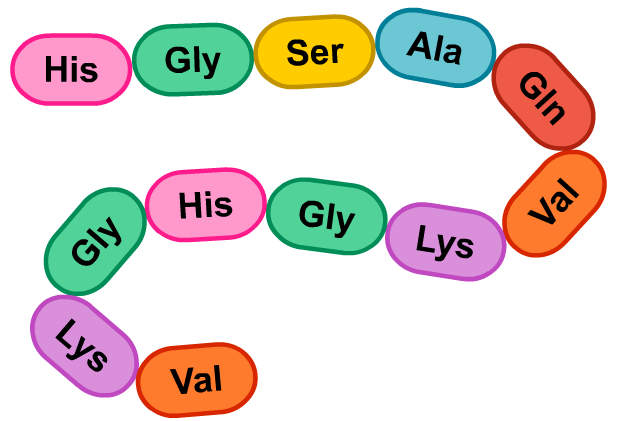 Type, Number, Sequence
Primary structure
R
Secondary Structure
H Bonds between the –C=O (negative charge) and –NH(positive charge) either side of peptide bonds
R
R
R
R
R
R
R
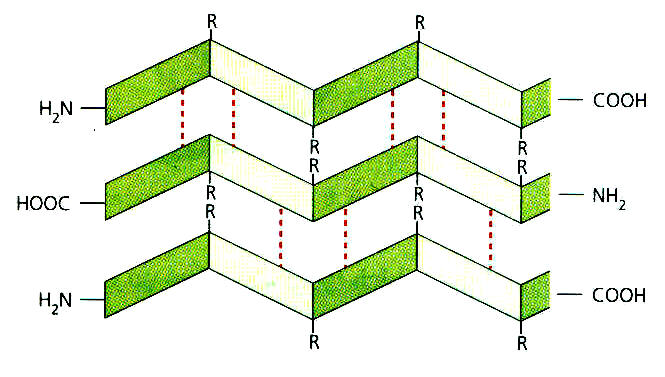 R
R
R
R
R
R
a-helix
Tertiary structure
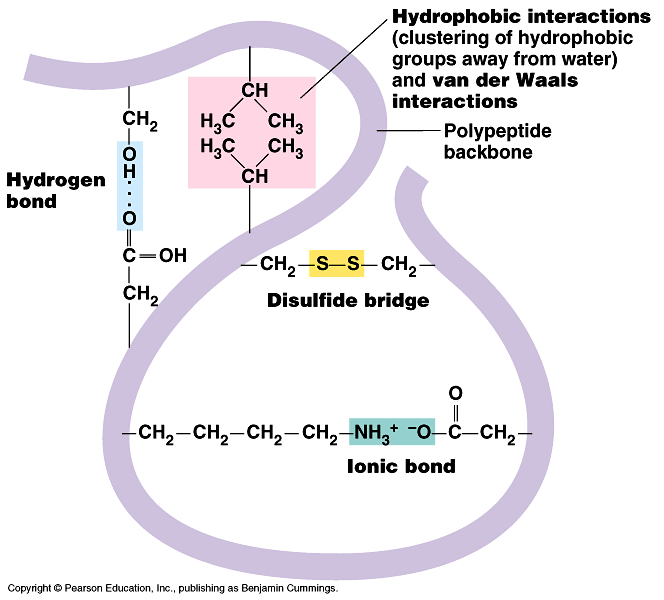 amino group: called
N terminus
carboxyl group: called
C terminus
Note: carboxyl terminus (C terminus) and 
amino terminus (N terminus) at either ends of protein
Quaternary Structure
A number of different individual polypeptide chains. There may also be non-protein (prosthetic groups). This 3D shape determined by primary sequence.
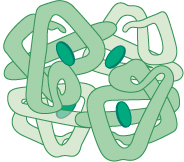 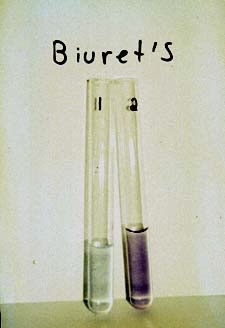 Biuret test for Proteins
Place a sample of the solution to be tested in a test tube and add an equal volume of Biuret reagent (copper (II) sulfate solution and sodium hydroxide)
A purple/lilac colour shows protein is present
If the solution stays blue then the result is negative (no protein present).
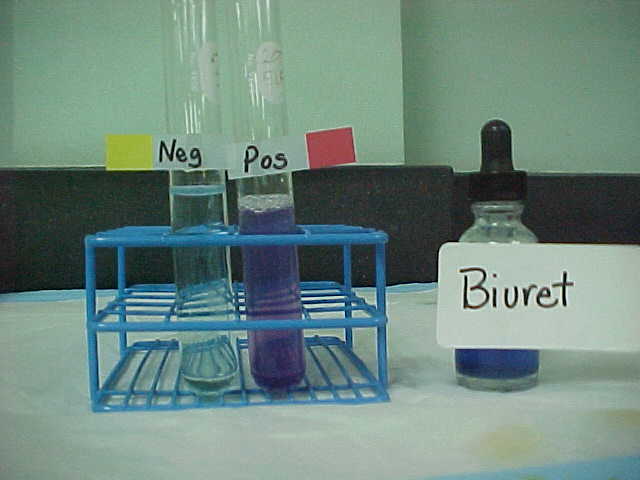 Functions of Proteins
Functions of Proteins
Can you think of any more?
Enzymes
All enzymes are tertiary globular proteins where the protein chain is folded back on itself into a spherical or globular shape. 
Each enzyme has its own sequence of amino acids and is held in its tertiary form by hydrogen bonds, disulphide bridges and ionic bonds. This complex three-dimensional shape gives the enzyme many of its properties. 
Enzymes are proteins made inside living cells but may act inside the cell (intracellular) or outside (extracellular) such as the digestive enzymes of the alimentary canal.
Energy of Reactions
Before a chemical reaction can proceed it must initially be activated. ie its energy must be increased.

This energy required is called ACTIVATION ENERGY

The energy required to break existing bonds so that new ones can be formed (this is the energy needed to start the reaction)

Enzymes lower the activation energy by putting stress on the bonds within a molecule, or by holding molecules closer together.  This increases the chances of a reaction, and so lowers the energy required to begin it
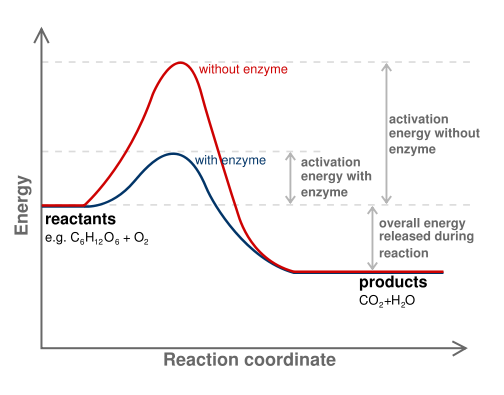 Substrate fits the active site and forms ENZYME SUBSTRATE COMPLEX
Reaction takes place and products are released
Enzyme (a protein) has a TERTIARY structure that gives it an ACTIVE SITE with a SPECIFIC shape
E
E
E
E
E
E
The active site of the enzyme is FLEXIBLE and takes on the shape of the substrate
Lock and Key Model
EXPLANATION
Rigid model
Enzyme is ‘lock’
Substrate is ‘key’
Enzyme substrate complex forms and lowers Ea
Enzyme can be used again
Note: substrate shape is COMPLEMENTARY to the active site shape.
S
P
P
S
Induced Fit Model
EXPLANATION
Enzyme MOULDS itself around the substrate
Ea is lowered
Enzyme can be used again
MORE WIDELY ACCEPTED VIEW
Is a DYNAMIC MODEL
P
S
P
S
Enzymes and Rate of reaction
A chemical reaction proceeds when molecules with sufficient kinetic energy, successfully
collide, and react.  

Initially, product is formed at a high rate as there are plenty of substrate molecules to fit the active sites forming an enzyme substrate complex.

As substrate molecules become scarce, the rate of product formation slows down and eventually levels out when all of the substrate has been converted to product
We can measure the rate of reaction
by measuring the appearance of product, 
or the disappearance of reactants over time.
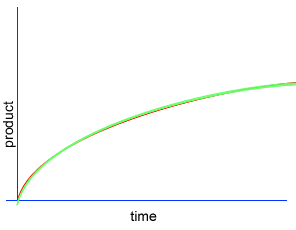 36
Measuring rate of change (express per unit time)
Enzyme graphs – you have to know these!
Describe-describe the shape of the graph
Explain- tell me what is happening biologically to explain the shape of the graph
Factors effecting enzyme action
Temperature
pH
Concentration substrate
Concentration of enzyme
Controlled experiment
Boiled enzyme, cooled and then repeat experiment –all other conditions remain the same
Temperature
There is a certain temperature at which an enzyme's 
catalytic activity is at its greatest (see graph). 
This optimal temperature is usually around human body temperature (37.5C) for the enzymes in human cells.
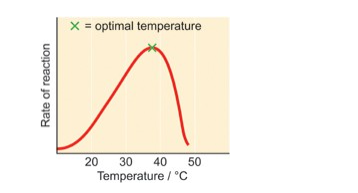 Above this temperature the enzyme structure begins to break down (denature) since at higher temperatures the hydrogen, disulphide and ionic bonds that hold the tertiary structure in shape are broken as the enzyme molecules gain even more kinetic energy. This results in a change of shape of the active site- firstly rate slows as substrate less easily fits into active site (45C) until 60C when enzyme no longer bind to the substrate (denatured)
As the temperature rises, reacting molecules have more and more kinetic energy. This increases the chances of a successful collision and more enzyme substrate complexes so the rate increases.
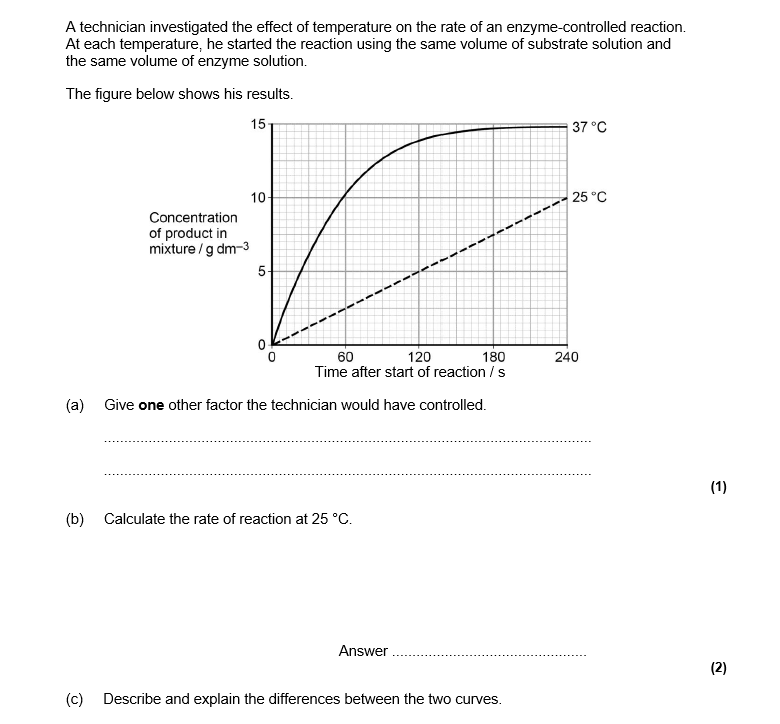 Mark scheme
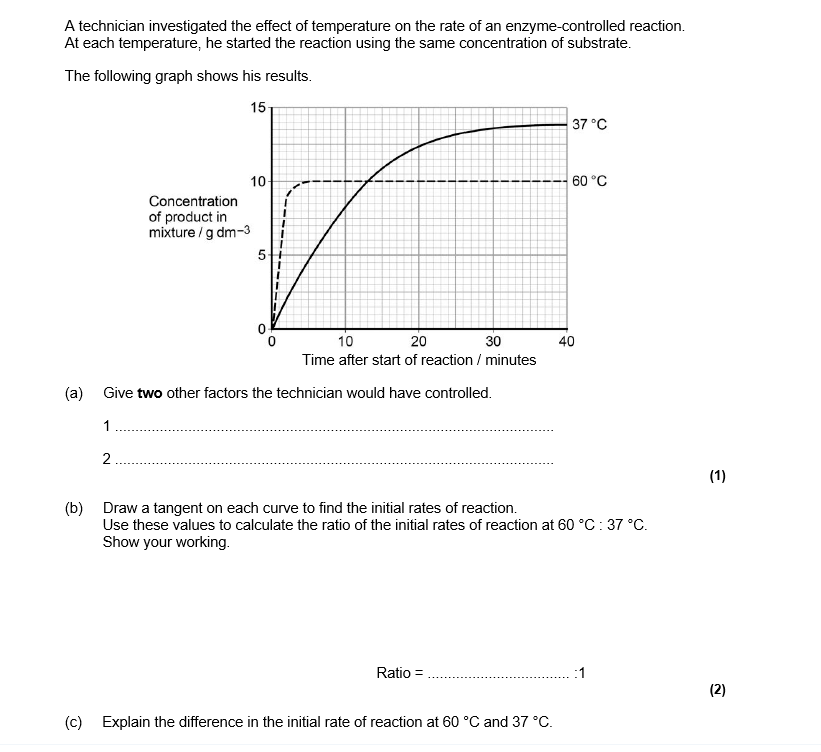 pH
PH of a solution measure of H+ ion concentration
A change in pH:-
alters charges on amino acids that make up the active site of the enzyme. Substrate can no longer attach to active site-No ENZYME SUBSTRATE COMPLEXES FORM.
Large pH changes cause bonds maintaining tertiary structure to be broken

Hydrogen and ionic bonds are bond affected by pH
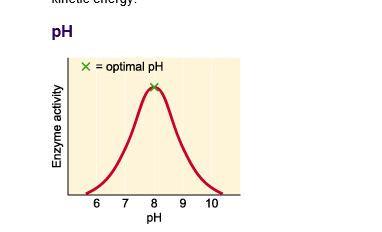 Normally there is excess substrate so the rate continues to rise as enzyme concentration is increased
Substrate is limiting, rate levels off.
y
Reaction rate
B
Enzyme is limiting
A
Enzyme concentration
x
Effect of Enzyme Concentration
Diagram to Show the Effect of Enzyme Concentration on an Enzyme Controlled Reaction
The rate of an enzyme catalysed reaction will vary with changes in enzyme concentration. Increasing the enzyme concentration will increase the rate of reaction
Effect substrate concentration
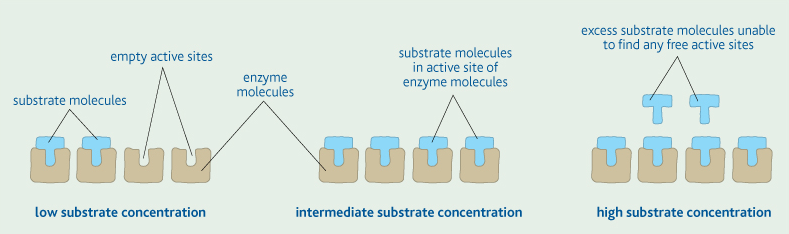 Excess substrate
All active sites are full
The enzyme/substrate complex has to dissociate before the active sites are free to accommodate more substrate. 
Limiting factor enzyme
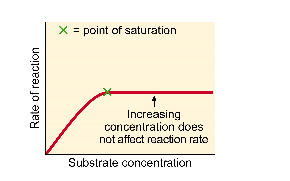 Low substrate concentration
Not all active sites occupied
Limited number of substrate molecules the enzyme can collide with
Enzymes not at full capacity
Limiting factor substrate
Vmax rate of reaction at it’s maximum. All enzyme’s active sites are full (saturated)
Key words 
active site
Complementary to
Enzyme substrate complexes
graphs
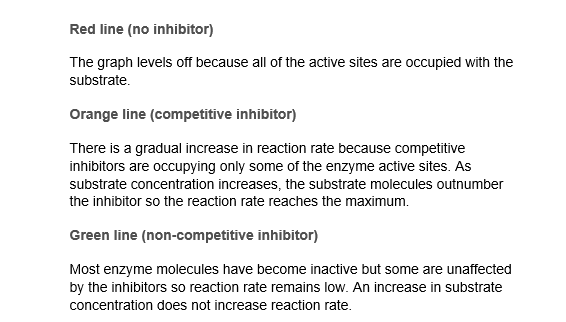 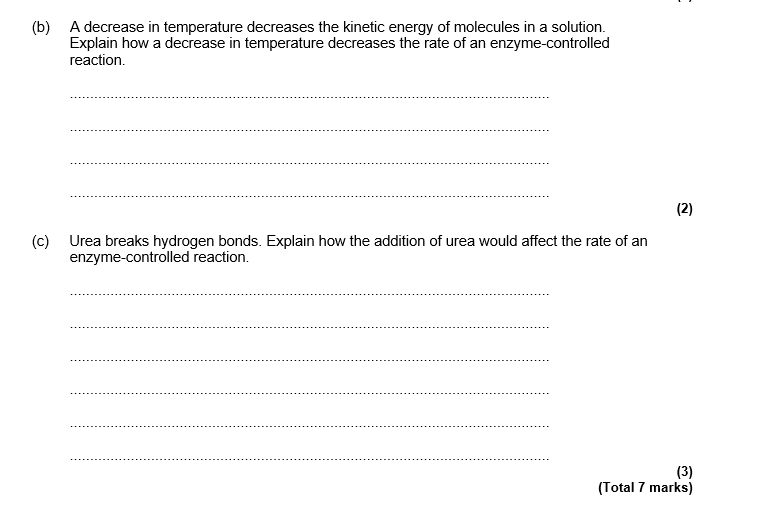 Control of metabolic pathways
The activity of the enzymes is controlled by the end product molecules binding to a specific allosteric site on the enzyme, distinct from the active site. This is a sophisticated way of controlling the rate.
End product inhibition usually takes place as part of a metabolic pathway.
increased kinetic energy increases collisions
enzyme DENATURES due to vibration
All active sites of enzymes are occupied
ENZYME IS LIMITING
Optimum temperature
rate of reaction
1 Effect of Temperature
Some enzyme molecules have active sites available SUBSTRATE IS LIMITING
substrate concn
temperature
rate of reaction
substrate concn
With excess substrate rate continues to increase. ENZYME IS LIMITING
If SUBSTRATE is LIMITING rate levels off.
rate of reaction
2 Effect of pH
Enzyme is denaturing
Enzyme is denaturing
Enzyme concn
4 Effect of Enzyme Concentration
Optimum pH
rate of reaction
pH
reaction with no inhibitor
rate of reaction
substrate concn
Factors Affecting Enzyme Action Overview
3 Effect of Substrate Concentration
reaction with no inhibitor
rate of reaction
NON - COMPETITIVE INHIBITOR affects the same number of enzyme molecules. Increasing the substrate concentration does not reduce the effect of the inhibitor
More substrate means more will bind to the enzymes active site in preference to the inhibitor. At high substrate concentrations the COMPETITIVE INHIBITOR has little effect
6 Effect of Non Competitive Inhibitor
5 Effect of Competitive Inhibitor
Inorganic ions
Inorganic ions occur in solution in the cytoplasm and body fluids of organisms, some in high concentrations and others in very low concentrations.
Each type of ion has a specific role, depending on its properties.
Students should be able to recognise the role of ions in the following topics: 
hydrogen ions and pH; 
iron ions as a component of haemoglobin; 
sodium ions in the co-transport of glucose and amino acids; 
and phosphate ions as components of DNA and of ATP.